স্বাগতম
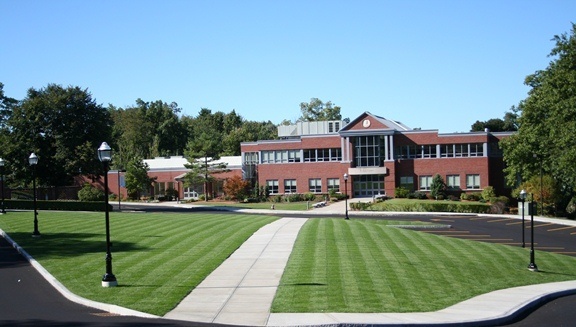 পরিচিতি
শিক্ষক-
শিক্ষার্থী-
শিক্ষক-
মোঃ রহমত আলী জুনিয়র ইন্সট্রাক্টর    
     (ওয়েল্ডিং)বাঞ্ছারমপুর, টি এস সি
শ্রেণীঃ- একাদশ
বিষয়ঃ- ওয়েল্ডিং অ্যান্ড ফেব্রিকেশন-২   
সময় - ৪৫ মিনিট
শিখনফল
এই অধ্যায় শেষে শিক্ষাথীরা- 
১। ওয়েল্ডিং সিম্বল কি তা জানতে পারবে। 
২। বিভিন্ন ধরনের ওয়েল্ডিং সিম্বল চিহ্নিত করতে পারবে।
৩। ওয়েল্ডিং সিম্বল ব্যবহারের সুবিধা লিখতে পারবে। 
৩। বিভিন্ন ধরনের ওয়েল্ডিং সিম্বল ব্যবহার করতে পারবে।
দলীয় কাজ
১। ওয়েল্ডিং সিম্বল ব্যবহারের সুবিধাগুলি লিখ।
২। ওয়েল্ডিং সিম্বলের প্রয়োজনীয়তা লিখ।
মূল্যায়ন
১। ওয়েল্ডিং সিম্বল কী। 
২। বিভিন্ন ধরনের ওয়েল্ডিং সিম্বল কেন ব্যবহার করা হয়।
৩। ওয়েল্ডিং সিম্বল লীডার লাইনের উপরে হলে ওয়েল্ডিং কোথায় হয় । 
৩। ওয়েল্ডিং সিম্বল লীডার লাইনের মাঝে হলে ওয়েল্ডিং কোথায় হয় ।
বাড়ির কাজ
বিভিন্ন ধরনের ওয়েল্ডিং সিম্বল ব্যবহার বর্ণনা কর।
ধন্যবাদ
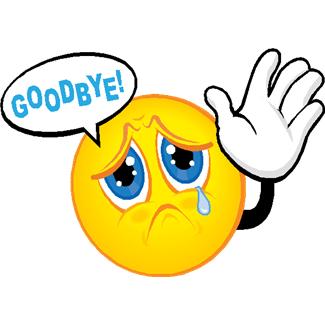